Kansrijke projecten
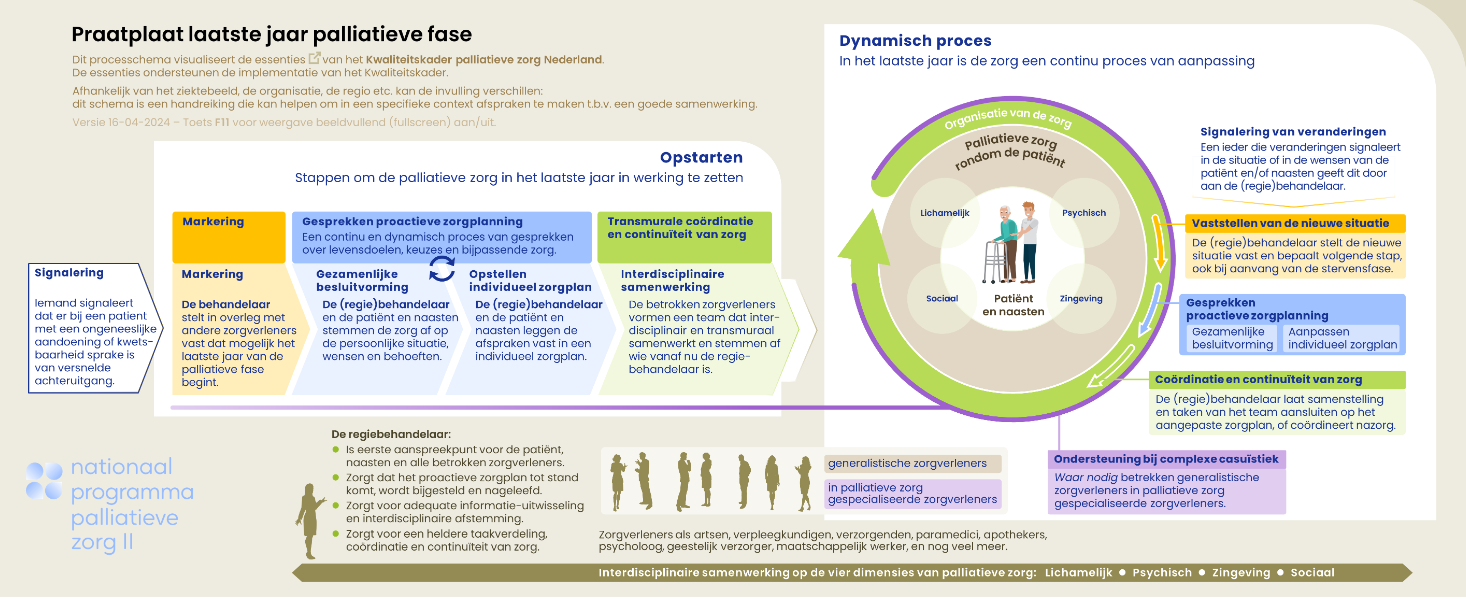 Kijk voor een interactieve versie van deze praatplaat op www.kkpz.nl
1
Kansrijke projecten
Al kansrijke projecten zijn geplot onder de 4 belangrijke thema’s rondom transformatie.
Van groot belang voor Transformatie palliatieve zorg
Integrale aanpak langs zes actielijnen
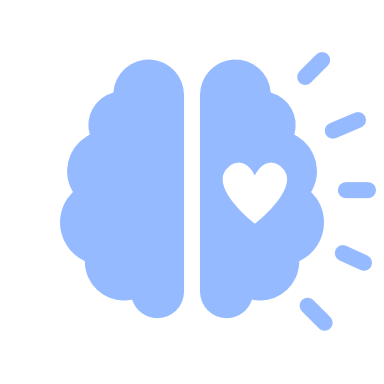 Maatschappelijke bewustwording
Markering
Proactieve zorgplanning
Transmurale coördinatie en continuïteit van zorg
Ondersteuning complexe casuïstiek
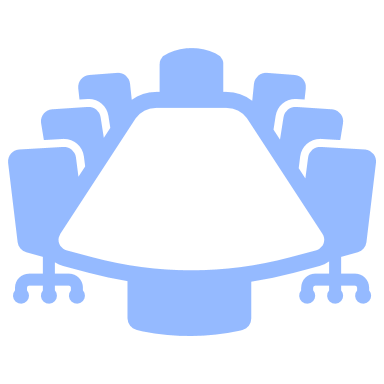 Afspraken op alle1 niveaus
Deskundigheids-bevordering
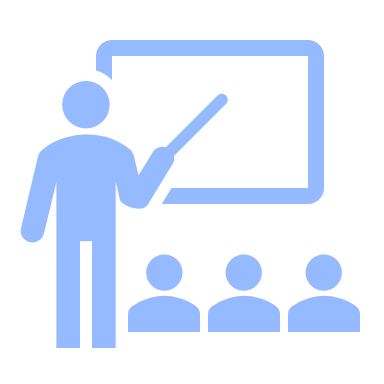 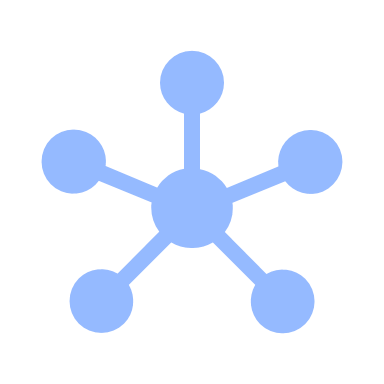 Digitale ondersteuning
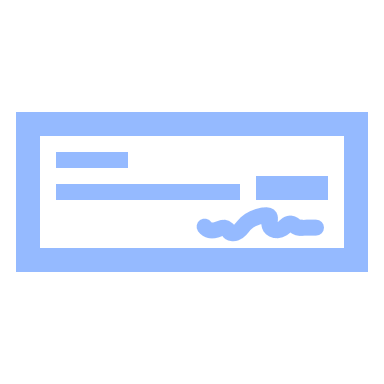 Passende financiering
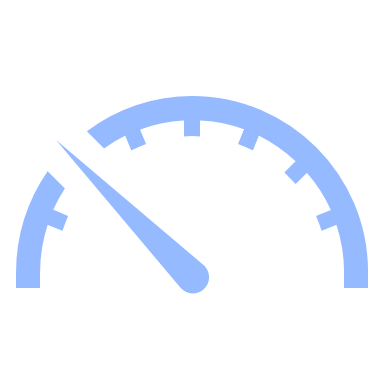 Spiegel- en sturingsinformatie
Plotten kansrijke projecten
Plotten kansrijke projecten